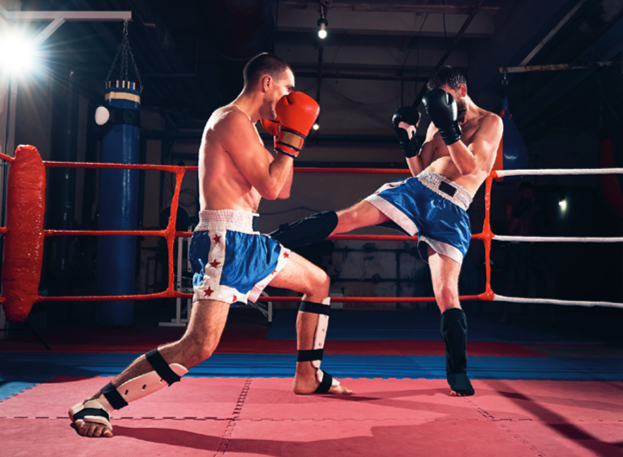 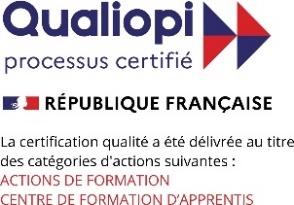 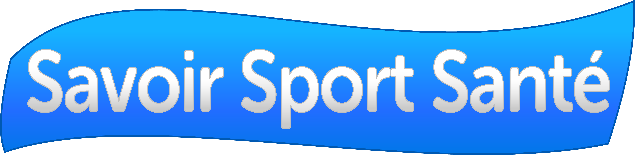 BPJEPS « Sports de contact et DA »
Savoir Sport Santé © Copyright 2022                                        BPJEPS Sam Berrandou
1
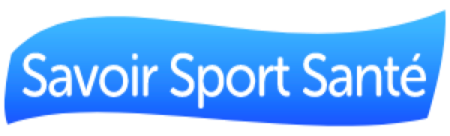 UC 1
Encadrer tout public dans tout lieu et toute structure
Savoir Sport Santé © Copyright 2022                                                                                      BPJEPS Sam Berrandou
2
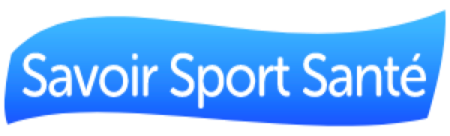 Communiquer à l’oral pour son projet
Savoir Sport Santé © Copyright 2022                                                                                       BPJEPS Sam Berrandou
3
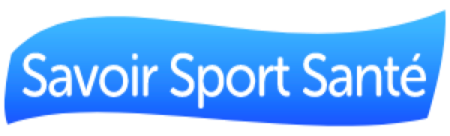 La communication orale c’est :

mettre en place une relation orale avec  l’autre
converser avec quelqu’un, un groupe  d’individus ou un auditoire.
elle est la plus naturelle des formes d’expression.
l’élocution est le moyen de communication le plus fréquent.
elle peut être informelle (hors cadre professionnel) ou  formelle
l‘expression orale peut se dérouler en face à face ou par
l’utilisation de moyens techniques (en distanciel par ex)
Savoir Sport Santé © Copyright 2022                                                                                       BPJEPS Sam Berrandou
4
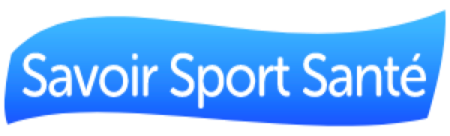 Communiquer à l’oral c’est transmettre à travers :
Des signes verbaux :
syntaxes et mots formulés par l‘émetteur. Le style et les tournures de phrases sont essentiels à la compréhension du  message.
Les mots peuvent appartenir à différents registres de langage (familier, courant  et soutenu).
L’éventail du langage dépend du statut et de la fonction occupée par la  personne.
Des signes non verbaux et des signes para verbaux :
Ces signes viennent en support de la communication orale (effets et ton de voix, gestes, mimiques). Ils renforcent le sens et la compréhension des messages oraux.
Savoir Sport Santé © Copyright 2022                                                                                      BPJEPS Sam Berrandou
5
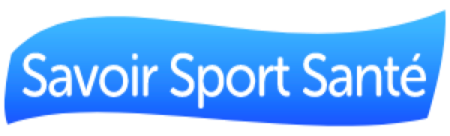 Phases à suivre:
Elaboration sur le plan intellectuel
Organisation sur le plan matériel
Préparation sur l‘aspect physique
Savoir Sport Santé © Copyright 2022                                                                                     BPJEPS Sam Berrandou
6
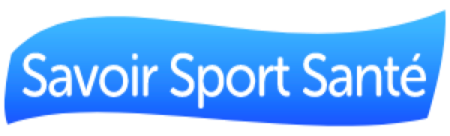 L‘élaboration sur le plan intellectuel

Condition préalable pour appréhender:

contexte
temps imparti
objet de la communication (ordre du jour …)
identité des acteurs
Savoir Sport Santé © Copyright 2022                                                                                     BPJEPS Sam Berrandou
7
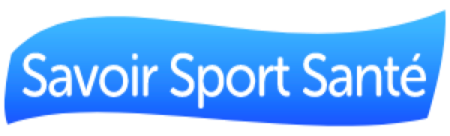 Organisation sur le plan matériel
préparer le lieu ou va se dérouler l‘enseignement

instaurer une ambiance positive : en aménageant la pièce où se déroulent les échanges.

Exemple, une salle de réunion doit contenir du mobilier, un éclairage       suffisant, des outils audiovisuels, de la décoration, etc…
Savoir Sport Santé © Copyright 2022                                                                                     BPJEPS Sam Berrandou
8
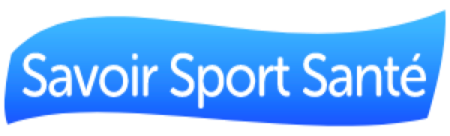 Préparation sur l’aspect physique
L’apparence et la posture sont essentielles

Le respect d’un code vestimentaire en adéquation avec la  situation.
Une tenue corporelle impeccable doit être à privilégier.
Une bonne image donnée lors d’une communication orale contribue à favoriser ou non la poursuite d’une relation.
Savoir Sport Santé © Copyright 2022                                                                                     BPJEPS Sam Berrandou
9
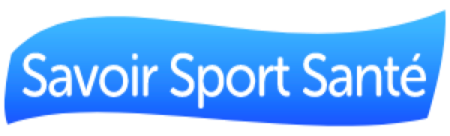 La communication orale de qualité:
légitime les enjeux de la discussion
  valorise l’image de l’organisation
  instaure un climat de confiance
Savoir Sport Santé © Copyright 2022                                                                                     BPJEPS Sam Berrandou
10
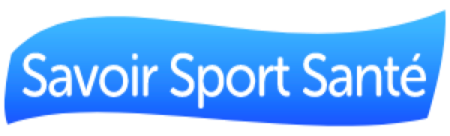 Appliquer des méthodes favorisant une communication raisonnée
la convivialité et l’écoute active favorisent les échanges oraux.
l’argumentation convaincante permet d’atteindre les buts fixés  de la situation de communication.
ne pas s’engager sur des sujets que l’on ne maîtrise pas
Prendre  des notes au cours d’un entretien, d’une réunion tout en  s’exprimant, permet de garder des traces de l’échange, de  mémoriser  et de transmettre les informations si besoin.
Savoir Sport Santé © Copyright 2022                                                                                     BPJEPS Sam Berrandou
11
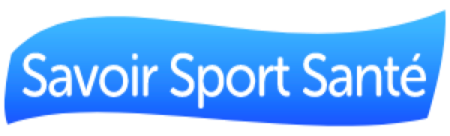 Particularités à respecter lors de l’organisation
associer le cadre professionnel dans lequel sont exprimées les normes sociales
inclure les valeurs de l’organisation
insérer les habitudes professionnelles.

par ex : le tutoiement entre collègues est possible s’il fait partie des codes de conduite attendus.

non-respect =  refus d’intégration dans l’organisation ou le groupe.
Savoir Sport Santé © Copyright 2022                                                                                     BPJEPS Sam Berrandou
12
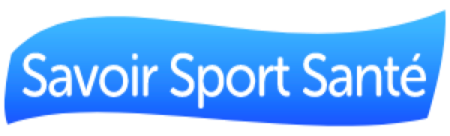 La communication orale
Pratiquer une écoute active :
instaurer un espace favorable à l’échange :
accueillir l’autre : sans  jugement
entretenir la neutralité : inclure et considérer de façon positive
gratifier l’authenticité : montrer de l’intérêt, de la disponibilité.
Être bienveillant : ressentir les sensations
Savoir s’effacer : respecter les silences et les pauses
Savoir Sport Santé © Copyright 2022                                                                                     BPJEPS Sam Berrandou
13
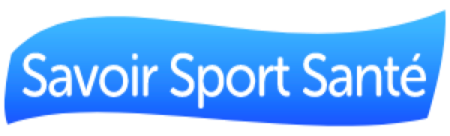 Pratiquer l’écoute active c’est :
énoncer des questions ouvertes : permettre à l’interlocuteur de s’exprimer plus librement. « Que pensez-vous de… ? »
énoncer des questions « en miroir » : répéter les derniers propos échangés afin de faciliter la fluidité de parole de l’interlocuteur.                   « Une réelle volonté…? »

Soumettre des alternatives : proposer en douceur une autre solution en utilisant une question. 
    « Préférez-vous que je vienne mercredi à 8 h ou vendredi à 15 h ? »

redéfinir régulièrement le contenu : reformuler en d’autres termes et d’une manière plus concise ou plus explicite, ce que l’interlocuteur vient d’exprimer, de telle sorte que l’interlocuteur obtienne l’accord du sujet.
Savoir Sport Santé © Copyright 2022                                                                                     BPJEPS Sam Berrandou
14
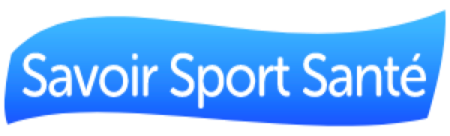 Être à l’écoute c’est :
résumer les propos échangés : afin de ramener l’interlocuteur dans   le sujet s’il s’en éloigne et rappeler les éléments forts de l’échange. « À propos des 35h,… »
recadrer le sujet de la conversation : rester concentré sur le sujet essentiel.
redéfinir des sentiments perceptibles : mettre des mots sur des sentiments.
« Êtes vous soucieux à l’idée de déménager… ? »
citer des questions fermées : afin d’avoir des informations précises. « À quelle heure pouvons-nous nous rencontrer ? »
d’ailleurs que pensez-vous de… ? » «  donc vous souhaitez vous inscrire à cette formation, et    après…
Savoir Sport Santé © Copyright 2022                                                                                     BPJEPS Sam Berrandou
15
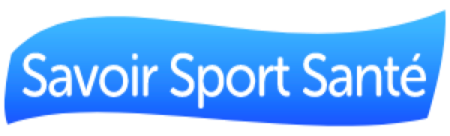 Une bonne communication orale c’est:
équilibrer son message
Produire  en tant qu’émetteur: prendre de l’assurance et créer un  climat propice à  la discussion
Capter l’attention (d’un regard, d’un geste, d’un trait d’humour)
apprêter le récepteur: s’assurer qu’il est prêt à  capter le  message
envoyer le message : aller à l’essentiel, penser à l’objectif
attendre le feedback (retour) : discuter, écouter, échanger
Savoir mettre fin à la communication : conclure par du concret (planification d’un nouveau rdv, mise en place d’une solution, etc…)
Savoir Sport Santé © Copyright 2022                                                                                     BPJEPS Sam Berrandou
16
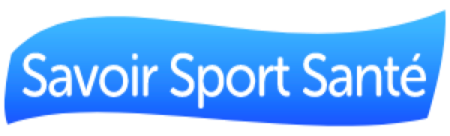 Éliminer :

incertitude
soutien et conseil
questionnement répété
jugement /évaluation
Savoir Sport Santé © Copyright 2022                                                                                      BPJEPS Sam Berrandou
17
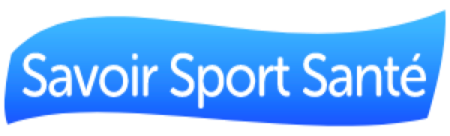 C’est à vous:
tâches, exercices
assumer un rôle (speed-dating professionnel, situation de jury, etc….)
Savoir Sport Santé © Copyright 2022                                                                                      BPJEPS Sam Berrandou
18
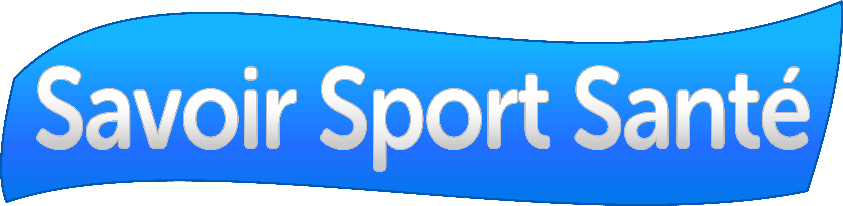 Nous vous remercions 
pour 
votre attention


Pour nous contacter 
Savoir Sport Santé 
15 bis villa Ghis – 92400 Courbevoie 
savoirsportsante@gmail.com
06 62 81 98 33
savoirsportsanté.fr
Savoir Sport Santé © Copyright 2022                                                                                     BPJEPS Sam Berrandou
19